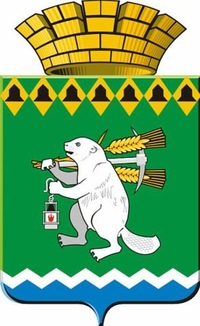 Артемовский городской округ 
«Бюджет для граждан»
Проект бюджета Артемовского городского округа на 2023 год и плановый период 2024 и 2025 годов
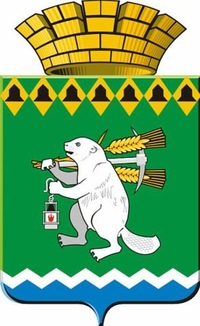 Уважаемые жители
 Артемовского городского округа!



Перед вами брошюра «Бюджет для граждан» которая познакомит Вас с положениями важнейшего финансового документа Артемовского городского округа  – проектом бюджета городского округа. Каждый житель Артемовского городского округа  является участником формирования бюджета с одной стороны, как налогоплательщик, наполняя доходы бюджета, с другой – он получает часть расходов как потребитель общественных услуг. «Бюджет для граждан» – аналитический документ, разрабатываемый в целях предоставления гражданам актуальной информации о бюджете Артемовского городского округа в формате, доступном для широкого круга пользователей. В предоставленной информации отражены положения проекта бюджета Артемовского городского округа на предстоящий 2023 год и на плановый период 2024 и 2025 годов.
2
Артемовский городской округ
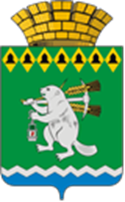 28  населенных пунктов
общая площадь 202 773 га
земли сельскохозяйственного назначения – 109 572 га
земли  промышленности,  энергетики,  транспорта 
                    – 1 209 га
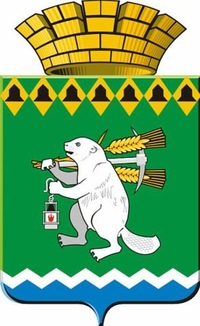 Основные направления налоговой политики Артемовского городского округа на 2023 год и плановый период 2024 и 2025 годов
Основные направления налоговой политики на среднесрочный период 2023-2025 годов определены с учетом преемственности ранее поставленных целей и задач, суть которых состоит в сохранении и развитии налогового потенциала, обеспечивающего бюджетную устойчивость в среднесрочной перспективе. Важнейшим фактором проводимой налоговой политики является необходимость поддержания сбалансированности бюджета, что возможно лишь при последовательном увеличении доходов.
 Налоговая политика ориентирована на поддержание достигнутого уровня налогового потенциала и создание условий для дальнейшего роста налоговых и неналоговых доходов бюджета и условий, препятствующих сокращению поступлений.
Стратегическими задачами в области доходов в 2023-2025 годах являются:
усиление системы администрирования налоговых и неналоговых доходов в целях повышения их собираемости и минимизации недоимки;
развитие налогового потенциала Артемовского городского округа  посредством укрепления налоговой дисциплины, в том числе путем повышения эффективности работы межведомственных и административной комиссий;
создание благоприятных условий для обеспечения инвестиционной привлекательности Артемовского городского округа;
максимально эффективное использование и управление муниципальным имуществом;
проведение анализа эффективности предоставляемых налоговых льгот.
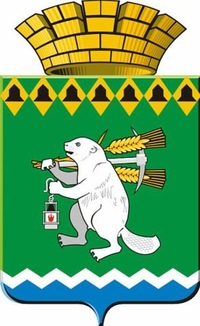 Основные направления бюджетной политики Артемовского городского округа на 2023 год и плановый период 2024 и 2025 годов
Бюджетная политика Артемовского городского округа будет направлена на безусловное исполнение принятых обязательств наиболее эффективным способом с учетом необходимости достижения целей и целевых показателей, определенных Указом Президента Российской Федерации от 07 мая 2018 года № 204 «О национальных целях и стратегических задачах развития Российской Федерации  на период до 2024 года», дальнейшее развитие экономики и социальной сферы, повышение уровня и качества жизни населения, решение приоритетных для Артемовского городского округа задач, обеспечение сбалансированности и устойчивости бюджетной системы Артемовского городского округа, повышение эффективности бюджетных расходов, развитие программно-целевых методов управления.
Расходная часть бюджета Артемовского городского округа сформирована на основе муниципальных программ Артемовского городского округа по принципу адресности и целевого характера использования бюджетных средств. 
В 2023-2025 годах будет проводиться работа по ориентации муниципальных программ Артемовского городского округа  на достижение целей развития Российской Федерации и Свердловской области, а также планируется проведение планомерной работы по развитию на территории Артемовского городского округа инициативного бюджетирования.
При формировании бюджета учтены как действующие расходные обязательства, так и те обязательства, возникновение которых связано с развитием Артемовского городского округа.
В условиях ограниченных финансовых возможностей бюджета Артемовского городского округа приоритет имеют инвестиционные проекты, реализация которых планируется с участием средств областного бюджета.
Бюджет Артемовского городского округа продолжает сохранять свою социальную направленность.
Приоритетными направлениями бюджетных расходов  являются сферы образования, культуры, физической культуры и спорта, социальной политики и дорожного хозяйства.
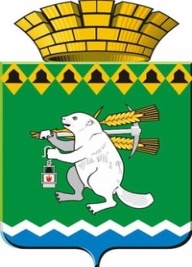 Отдельные показатели прогноза социально-экономического развития Артемовского городского округа
6
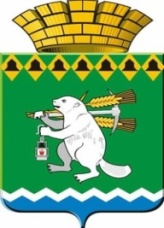 Основные параметры бюджета Артемовского городского округа на 2023 год плановый период 2024 и 2025 годов
.
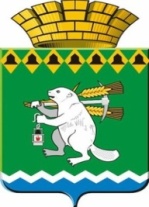 Доходная часть бюджета Артемовского городского округа на 2023 год и плановый период 2024 и 2025 годов в сравнении с 2021  и 2022 годами
Динамика изменений доходной части бюджета Артемовского городского округа
Структура доходной части бюджета Артемовского городского округа на 2023 год
Доходы бюджета – 
2 503 001,5
тыс. руб.
Безвозмездные поступления – 
1 609 211,5 тыс. руб. 
или 64,3 % 
общего объема доходов
Налоговые доходы – 870 302,0 тыс. руб. 
или 34,8 %
общего объема доходов
Неналоговые доходы – 
23 488,0 тыс. руб. 
или 0,9 % 
общего объема доходов
Структура безвозмездных поступлений доходной части бюджета Артемовского городского округа на 2023 год
Общий объем безвозмездных поступлений  – 1 609 211,5 тыс. руб.
Дотации – 
497 193,0 тыс. руб., 
30,9 % от общего объема безвозмездных поступлений
Субсидии – 
73 080,1 тыс. руб., 
4,5 % от общего объема безвозмездных поступлений
Субвенции – 
1 038 938,4 тыс. руб.,          64,6 % от общего объема безвозмездных поступлений
Налог на доходы физических лиц, в тыс. руб.
Акцизы по подакцизным товарам (продукции), производимым на территории Российской Федерации, в тыс. руб.
Налоги на совокупный доход, тыс. руб.
Налоги на имущество, тыс. руб.
Госпошлина, тыс. руб.
Неналоговые доходы, тыс. руб.
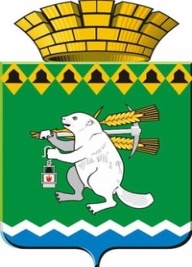 Расходная часть бюджета Артемовского городского округа на  2023 и плановый период 2024 и 2025 годов                                              в сравнении с 2021 и 2022 годами
[Speaker Notes: 2022 год]
Структура расходной части бюджета 
Артемовского городского округа на 2023 год, в %
19
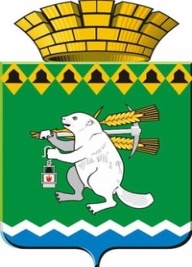 Социальная направленность расходов бюджета Артемовского городского округа на 2023-2025 годы
Структура расходной части бюджета Артемовского городского округа на 2023 год
21
Расходная часть бюджета Артемовского городского округа в рамках муниципальных программ Артемовского городского округа
[Speaker Notes: 2022 год]
Непрограммные расходы бюджета Артемовского городского округа
Непрограммные расходы бюджета Артемовского городского округа
Национальные проекты, планируемые к реализации на территории Артемовского городского округа в 2023 году:
национальный проект 
«Образование» 
 создание и обеспечение функционирования центра образования естественно-
научной и технологической
направленностей в МАОУ 
СОШ № 1 – 3000,0 тыс. руб.
национальный проект  «Демография» 
мероприятия по поэтапному внедрению Всероссийского физкультурно-спортивного комплекса «Готов к труду и обороне» (ГТО) (за счет средств областного и местного бюджетов) – 176,4 тыс. руб.
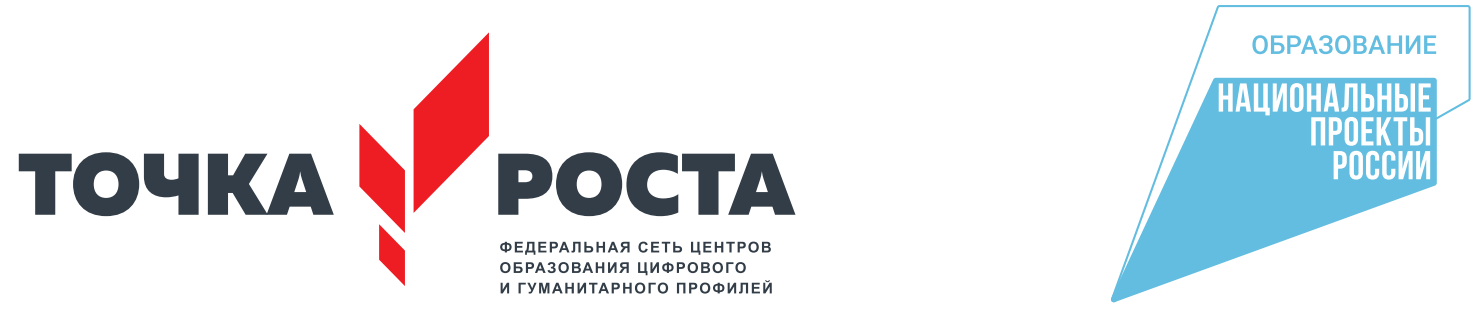 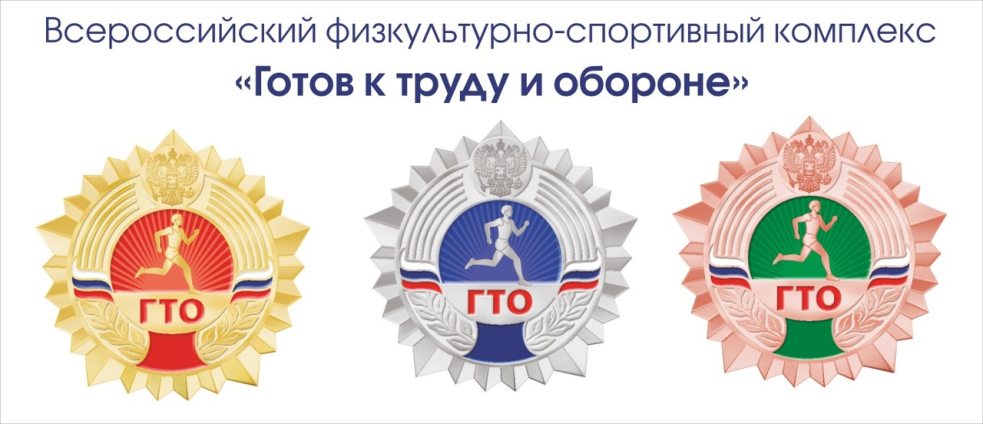 25
Инвестиционные проекты, планируемые к реализации на территории Артемовского городского округа в 2023 -2025 годах в сфере дорожного хозяйства
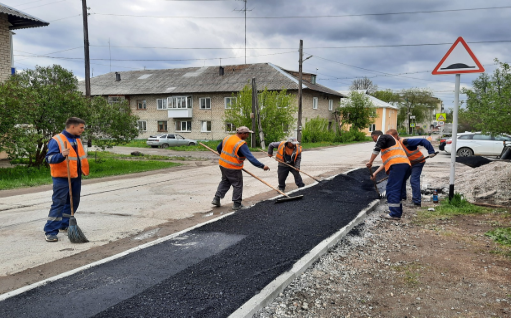 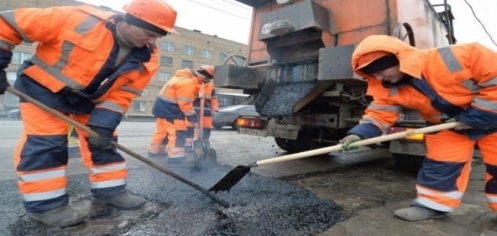 26
Инвестиционные проекты, планируемые к реализации на территории Артемовского городского округа в 2023 -2025 годах в сфере коммунального хозяйства
27
Расходы бюджета Артемовского городского округа по разделу 0100 «Общегосударственные расходы», в тыс. руб.
Расходы бюджета Артемовского городского округа по разделу 0200 
«Национальная оборона»,  в тыс. руб.
Расходы бюджета Артемовского городского округа по разделу 0300 «Национальная безопасность и правоохранительная деятельность»,  в тыс. руб.
В  рамках расходов бюджета Артемовского городского округа по разделу 0300 «Национальная безопасность и правоохранительная деятельность» на 2023 год предусмотрены бюджетные ассигнования:-
400,0 тыс. руб. – на поддержку общественных
 объединений добровольных народных дружин
 по охране общественного порядка,
осуществляющих деятельность на территории
 Артемовского городского округа;
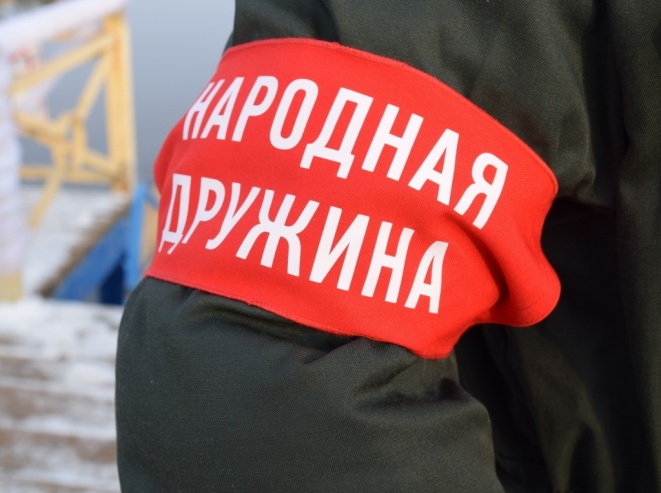 200,0 тыс. руб. – на поддержку общественных
 объединений добровольной пожарной
 охраны (ДПО «Урал»)
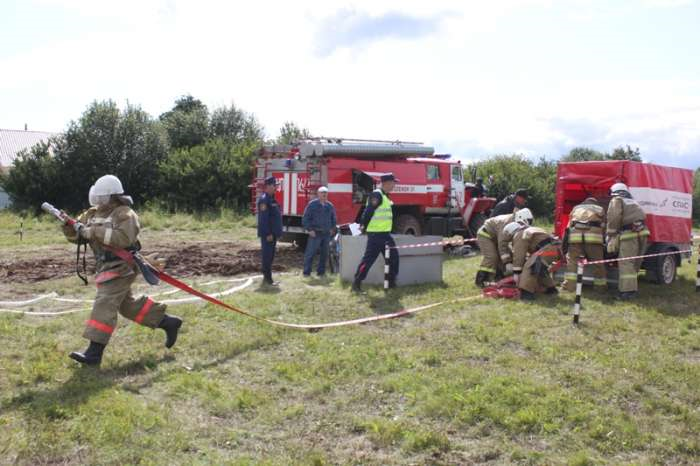 31
Расходы бюджета Артемовского городского округа по разделу 0400 «Национальная экономика», в тыс. руб.
Основные направления расходования средств Дорожного фонда
в 2023 году с общим объемом финансирования 106 550,8 тыс. руб.
Содержание и ремонт сети автомобильных дорог общего пользования местного значения в границах городского округа и искусственных сооружений, расположенных на них – 63 997,7 тыс. руб.
Реконструкция автомобильной дороги по ул. Энергетиков в г. Артемовский Свердловской области  (в рамках софинансирования) –   3 795,8 тыс. руб.
Строительство (реконструкция) автомобильных дорог по ул. Мира и по ул. Западной до пересечения с ул. Чернышева –  2 998,7 тыс. руб.
Обустройство пешеходных переходов и подходов к ним - 879,3 тыс. руб.
Строительство, капитальный ремонт и ремонт тротуаров, расположенных вблизи автомобильных дорог  – 34 379,3 тыс. руб.
Приобретение, установка и обслуживание оборудования для обеспечения безопасности дорожного движения – 500,0 тыс. руб.
Расходы бюджета Артемовского городского округа по разделу 0500 «Жилищно-коммунальное хозяйство», в тыс. руб.
В рамках расходов бюджета Артемовского городского округа по подразделу 0503 «Благоустройство» на 2023 год для реализации инициативного проекта «Благоустройство детской дворовой площадки на территории   п. Сосновый Бор»  зарезервированы бюджетные ассигнования в объеме 681,7 тыс. руб.
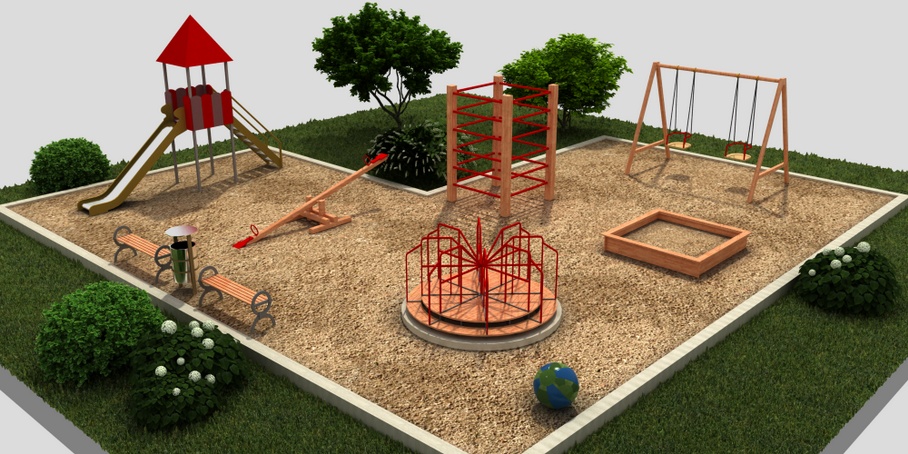 35
Расходы бюджета Артемовского городского округа по разделу 0600 «Охрана окружающей среды», в тыс. руб.
Расходы бюджета Артемовского городского округа по разделу 0700 «Образование», в тыс. руб.
В рамках расходов бюджета Артемовского городского округа по разделу «Образование» на 2023 год предусмотрены бюджетные ассигнования:
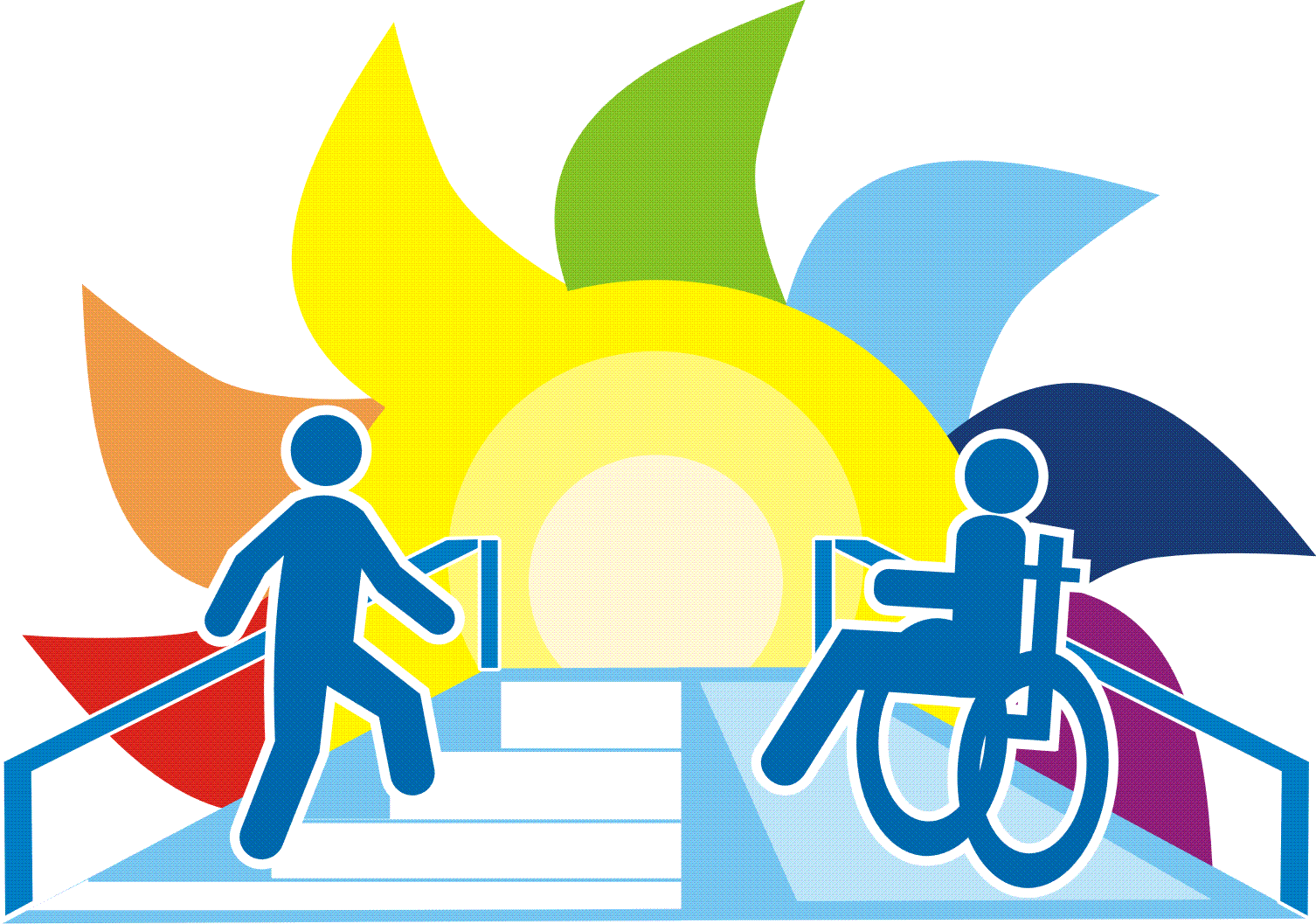 1 754,5 тыс. руб. – на создание в
МБОУ СОШ № 9 условий для
получения детьми – инвалидами
качественного образования за счет средств областного и местного бюджетов;
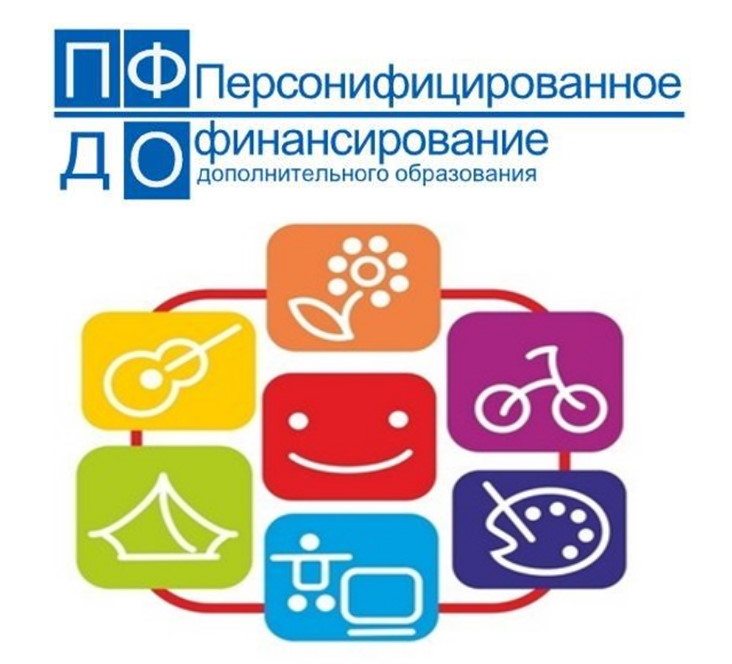 9107,1 тыс. руб. - на мероприятия по обеспечению персонифицированного финансирования дополнительного образования детей;
38
В рамках расходов бюджета Артемовского городского округа по разделу «Образование» на 2023 год предусмотрены бюджетные ассигнования:
- 30 599,5 тыс. руб. – на организацию отдыха и оздоровления детей и подростков в каникулярное время за счет средств областного и местного бюджетов;	- 2 501,6 тыс. руб. – на организацию и обеспечение отдыха и оздоровления детей (за исключением детей – сирот и детей, оставшихся без попечения родителей, детей, находящихся в трудной жизненной ситуации) в учебное время за счет средств областного бюджета.
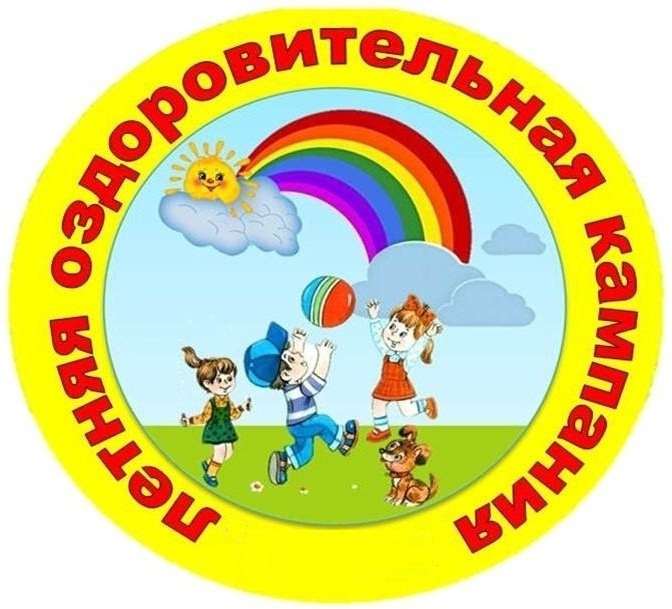 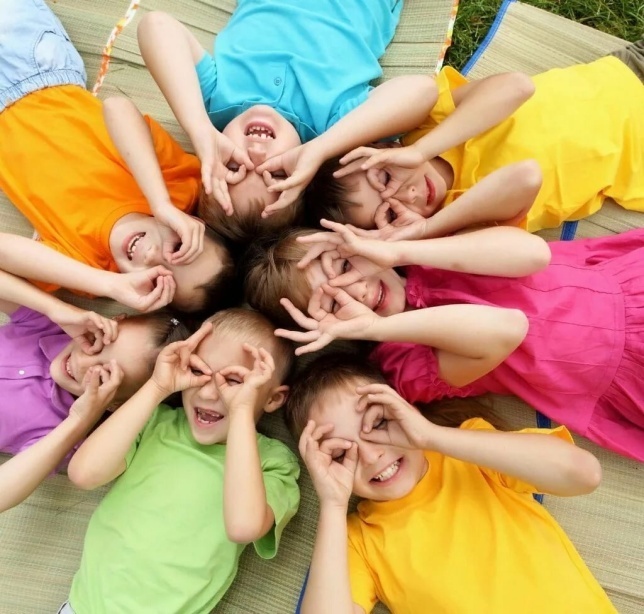 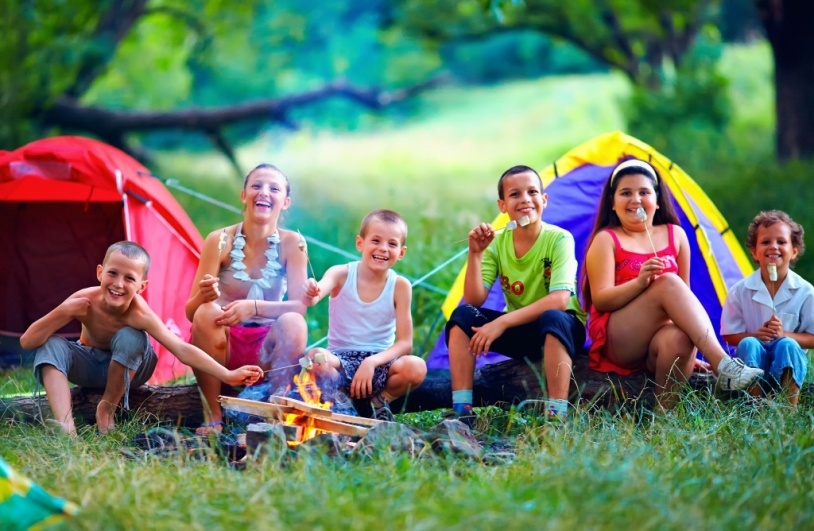 39
На территории Артемовского городского округа функционирует  45 муниципальных образовательных организаций: 
18 общеобразовательных учреждений; 
22 дошкольных образовательных учреждения; 
4 учреждения дополнительного образования детей;
1 учреждение по работе с молодежью.
 
Расходы Артемовского городского округа на образование в расчете на 1 жителя Артемовского городского округа в 2023 году составят  26 685,69 руб.
Расходы бюджета Артемовского городского округа по разделу 0800 «Культура, кинематография», в тыс. руб.
На территории Артемовского городского округа функционирует:
16 культурно - досуговых учреждений;
18 библиотек;
1 исторический музей.


Расходы Артемовского городского округа на культуру в расчете на 1 жителя Артемовского городского округа в 2023 году составят  
 4 173,58 руб.
Расходы бюджета Артемовского городского округа по разделу 1000 «Социальная политика», в тыс. руб.
В рамках расходов бюджета Артемовского городского округа по подразделу 1004 «Охрана семьи и детства» на 2023 год предусмотрены бюджетные ассигнования:
- 2 500,0 тыс. руб. -  на предоставление
 социальных выплат на приобретение
 (строительство) жилья молодым семьям
 за счет средств местного бюджета
 (в рамках софинансирования);


- 400,0 тыс. руб. -  на предоставление региональных социальных выплат молодым  семьям на улучшение жилищных условий  за счет средств местного бюджета (в рамках софинансирования).
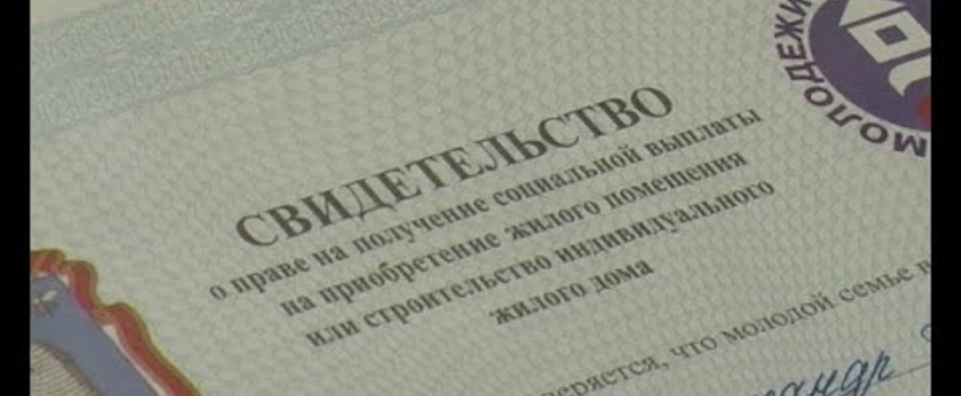 44
Расходы бюджета Артемовского городского округа по разделу 1100 «Физическая культура и спорт», в тыс. руб.
На территории Артемовского городского округа созданы и функционируют три учреждения для занятий населения физической культурой и спортом:

Лыжная база «Снежинка»;
Физкультурно-оздоровительный центр «Сигнал»;
Физкультурно – оздоровительный комплекс «Уралец»


Расходы Артемовского городского округа на физическую культуру и спорт в расчете на 1 жителя Артемовского городского округа в 2023 году составят 927,34  руб.
Расходы бюджета Артемовского городского округа по разделу 1200 «Средства массовой информации», в тыс. руб.
47
Расходы бюджета Артемовского городского округа по разделу 1300 «Обслуживание государственного и муниципального долга», в тыс. руб.
48
Информация об объеме муниципального долга Артемовского городского округа
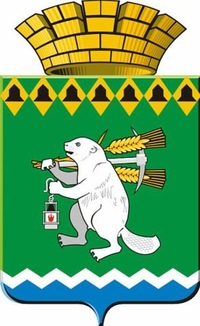 Разработчик: 
Финансовое управление 
Администрации Артемовского городского округа

Руководитель: 
Начальник Финансового управления 
Администрации Артемовского городского округа   
Шиленко Наталия Николаевна

тел. (8343 63) 2-46-79
факс (8343 63) 2-46-79
эл.почта:  finupr-ago66@yandex.ru
Интернет – сайт: artemovsky66.ru


Режим работы:
пн-пт:  с 08 ч. до 17 ч.
сб-вс: выходной
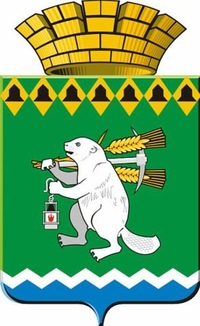 Благодарим за внимание !